Din ve devlet ilişkileri bağlamına kavramsal netlik açısından bakış
Mezhepler tarihi bakış açısından konuyu analiz edecek bilgi kurulumu  Prof. Dr. Sönmez Kutlu’nun “Ehl-i Sünnet’in Siyaset Nazariyesinin Teolojik Temelleri” (2006: Kohlhammer) adlı makalesi esas alınarak yapılmıştır. Amaç, tarih içindeki çoğulcu anlayışın kavramların anlaşılma serüvenine nasıl yansıdığını din-siyaset ilişkisi çerçevesinde örneklemektir.
Eşarilik ve Maturidilik
Geçmiş siyasi tecrübeye bakışları?
Ortak bir siyaset tasavvuru?
Hâkimiyetin kaynağı? 
Siyaset anlayışının temellendirilmesi?
1
Siyasi liderlik
2
Kur’ân’da Din-Siyaset ilişkisi
Kur’ân, siyasi konulara, evrensel nitelik taşıyan genel ilkelerin dışında herhangi bir belirlemede bulunmamıştır.
3
Hilafet ve hakimiyet
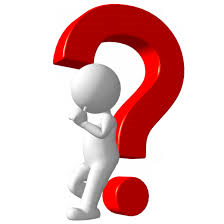 Dini
Dünyevi
4
Hukuki ve siyasi yetkinin devri
5
Hz. Muhammed’in devlet başkanlığı misyonu
İlahî/Dinî kaynaklı değildir,
Beşeri kaynaklıdır,
Sosyal ve siyasi gelişmeler sonucunda elde edilmiştir,
6
İslam düşüncesinde siyaset anlayışı
7
Ehl-i Sünnet’in siyaset anlayışı
Şia’nın imamet nazariyesine tepki olarak oluşturulmuştur. 

	 İmam/halife, nass ve tayinle belirlenmiş değildir.
8
Siyasi yetkinin devri
Sünnîler, Haricileri ve Şia’yı eleştirmekle meşgul olduklarından, içinde bulundukları devirdeki (Abbasi/Emevi) siyasî yetkinin kime nasıl devredilmesi gerektiği sorunuyla ilgilenmek yerine, ilk dört halifenin meşruiyetini ispatlamaya ve onların iktidar dönemlerini bütün dönemler için örnek göstermeye çalışmışlardır.
10
Sünnî nazariye ile ilgili önemli noktalar
1. İlk dört halife döneminde, “emirlik”, “emâret” ve “riâset” kavramlarıyla ifade edilen devlet başkanlığı bizatihi dinî içerikli bir kavramlar değil, sosyolojik, toplumsal ve hukukî kavramlardı.
11
2. Sünnî siyaset anlayışı, Kur’an ayetlerinden hareketle değil Peygamber sonrasında yaşanan tarihsel siyasî tecrübelerden hareketle oluşturulmuştur.
12
3. Ehl-i Sünnet’in siyasal düşüncesinin oluşumunda, adaletin temini ve zulmün ortadan kaldırılmasından ziyade güç, iktidar ve güvenlik merkezî bir rol oynamıştır. 

4. İlk halifeler döneminde, iktidarı elde etmenin meşruiyeti Kureyş kabilesi’ne mensubiyet iken, Emeviler döneminde bu meşruiyet akideyle belirlenme yoluna gidilmiştir.
13
5. Ehl-i Sünnet’in siyaset anlayışı, itikadî alanla ilişkilendirdikten sonra genelde Sünnî kelamî yapıyla, özelde Sünnî Tanrı anlayışıyla uyumlu hale getirilmiştir.
14
6. Devletin, hak ve adaletin gerçekleşmesinde, toplumsal düzenin sağlanmasında bir araç olarak görüleceği yerde, devletin ve devlet başkanının kutsallaştırılması suretiyle Müslüman toplumun siyasî iradesi ve seçimi hiçe sayılmıştır.
15
7. Ehl-i Sünnet’e göre, siyasî anlayışta asıl olan geçmiş tecrübe ve onun devamı durumundaki mevcut durumdur. Mevcut durumun, zulmetse dahi korunması, her tür değişimden daha iyidir.
16
8. Ehl-i Sünnet, İmametin Usûlu’d-Din’den olmadığı, siyasi bir kurum olduğunu ve dinin amelî kısmıyla ilgili olduğu konusunda hemfikirdir. Ancak Sünnî siyaset anlayışında, “İmamlar Kureyş’tendir” şeklindeki bir rivayetin kabul edilmesi, imametin dinî olmaktan ziyade dünyevi bir kurum olduğunun kelamî açıdan temellendirilmesinde önemli bir engel olmuştur.
17
Diyanet – siyaset ayrımı
18
19
20
21
Mâturidî, yukarıda zikredilen sebeplerden dolayı, Diyanet-Siyaset ayrımı yaparak ve siyaseti beşerî ve toplumsal bir düzeye çekerek, siyasetin dinin esasları arasına sokulmasını ve bu yolla ortaya çıkabilecek zulüm ve adaletsizlikleri önlemeye çalışmıştır.

Mâturîdî, Diyanet-Siyaset ayrımı dolayısıyla “Allah’a, Resulü’ne ve Ulü’l-Emr’e itaat edin.” ayetinin yorumunda Ulü’l-Emr’i seriyye komutanları ve fakîhler olarak yorumlamayı tercih etmiştir.
22
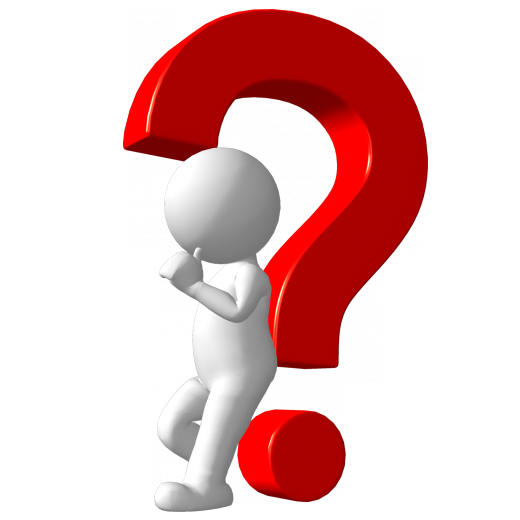 Şeriat koyma yetkisi?

İmamet/Hilafet?

Vekaletin sınırları?
23
sonuç